Digital Innovations in Finance
Karla Alejandra Gonzalez Bejarano
Anna Sannino
Raphael Levi
Agenda
P2P insurance
Using IoT in the insurance industry
Social banking
Safety measures for online banking
Blockchain technology
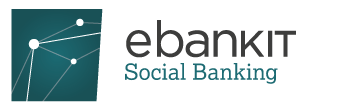 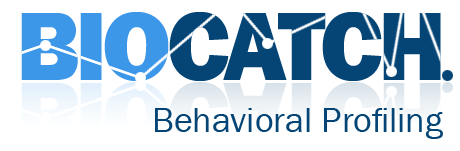 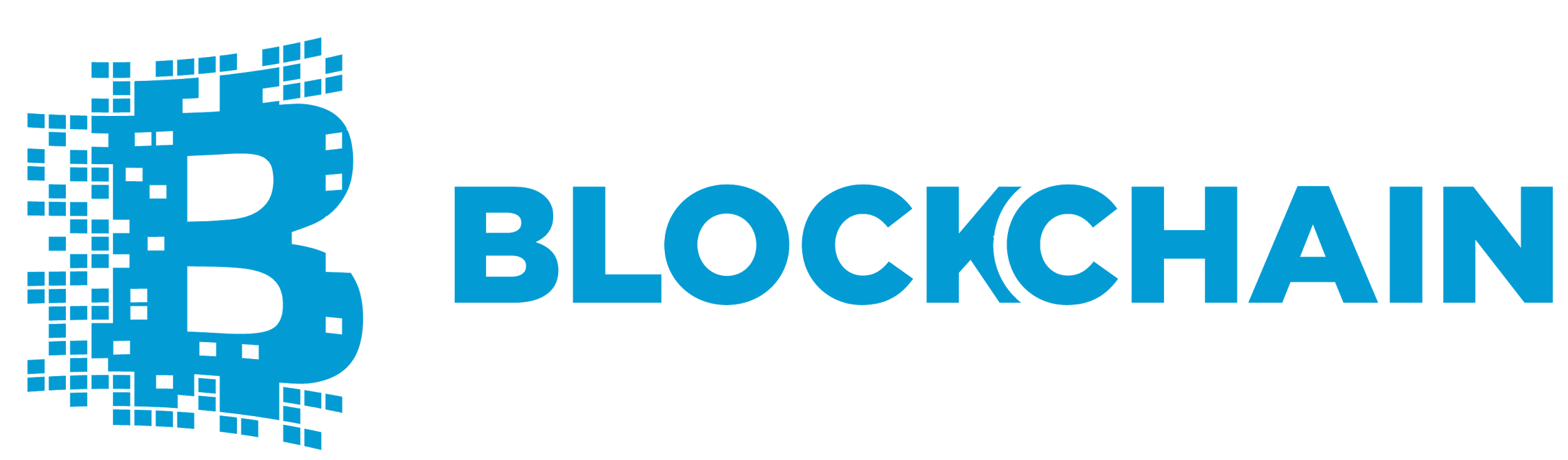 Insurance
P2P Insurance
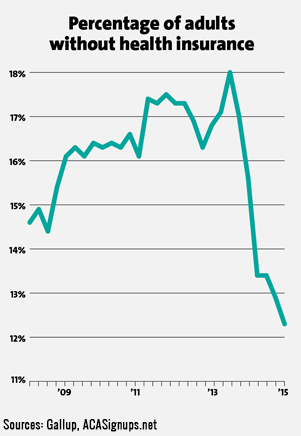 In some countries, health care is complicated
Very expensive to get a good insurance policy
Obamacare in the US  13% american without insurance
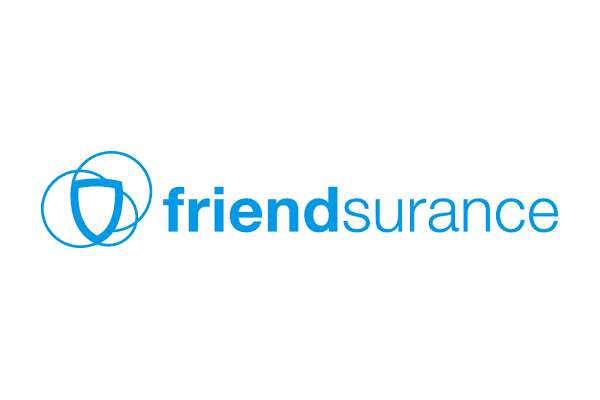 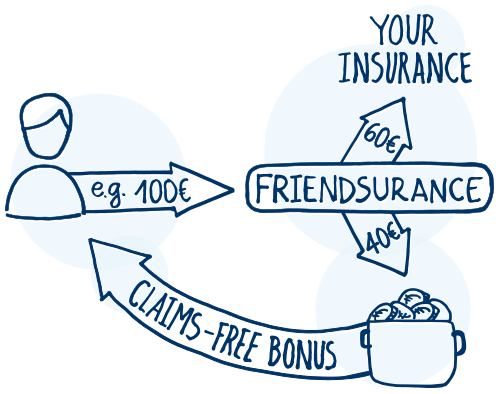 The benefits of P2P Insurance
If the cost of insurance is reduced, many uninsured people will buy an insurance policy 
Drop in fraud because everyone is connected socially 
Rejection bad risk pro les 
Reduction of cost of sales, process costs, and administration cost
The insurance market upheaval
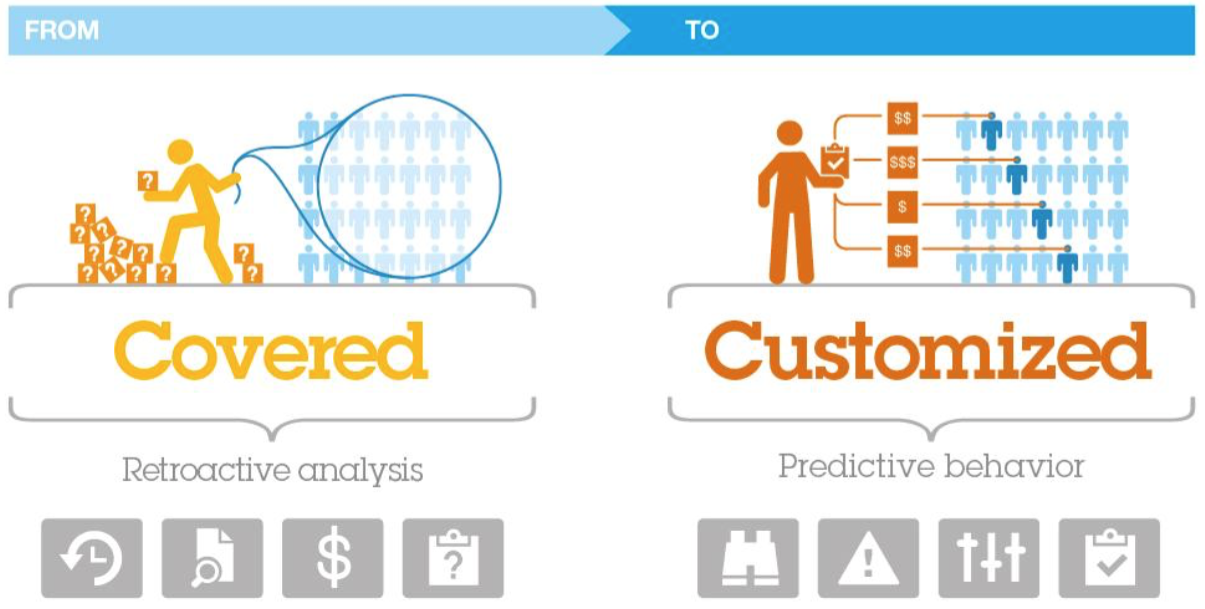 New data gathering
Best way to adapt a product is to know the customer
IoT  Object or network helping to gather and transmit information from and to specific objects
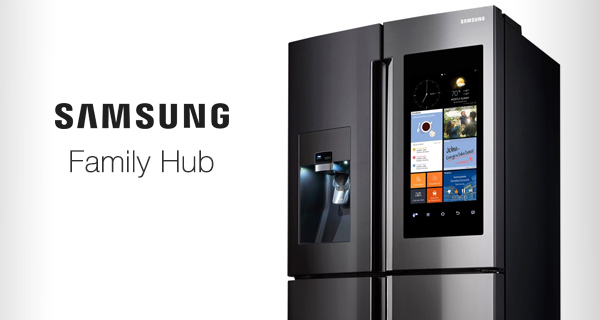 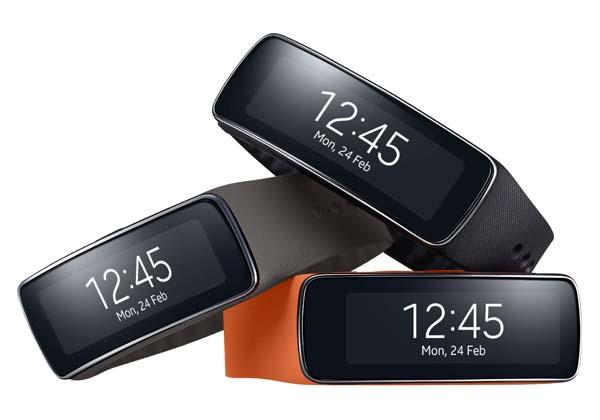 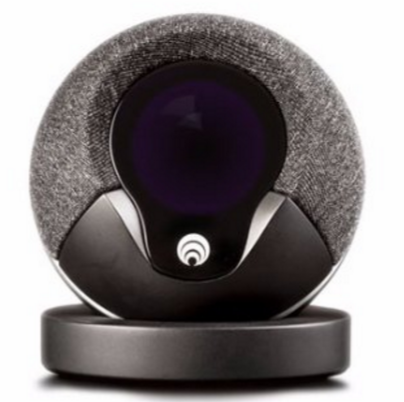 Cocoon and Aviva
Security system for any house
Using your phone, you can control your entire house
Sends a message if detects anormal activity
reduce turn-around time for initiation of claims by tracing the exact location and circumstances responsible for the claim
Banking
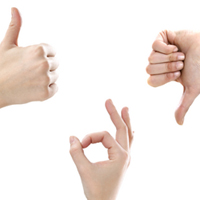 Customers’ expectations challenges in the Banking Field
Real time-responses
Personalization and convenience
Faster and easier online banking transactions in business-to-business, business-to-consumer and consumer-to-consumer interactions
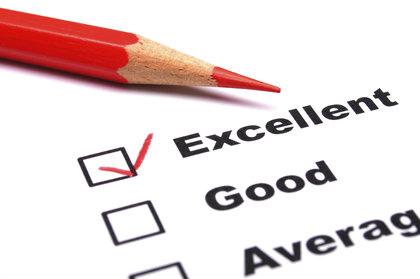 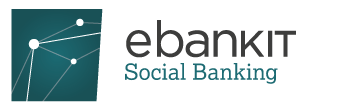 Application for swift transactions between clients of the same or different banks, in a social network format. 
Simple, fast and secure			
Unrestricted Network
Registration: Mobile Number, IBAN, Defining PIN
Activation: Code via SMS
Authentication: Unique PIN
Threats in mobile and online banking
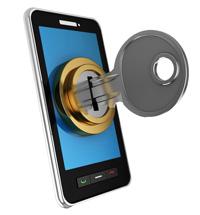 New account fraud 		
Need to verify identity in high-risk transactions like Log in, Transactions or password resets
Account fraud or Account takeover through Remote Access Tools
Man-in-the-Browser and Man-in-the-App attacks
Data manipulation
Spoofing
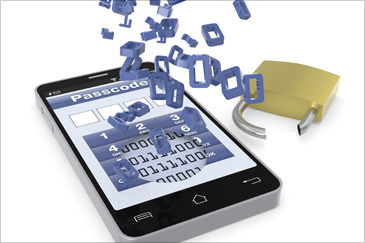 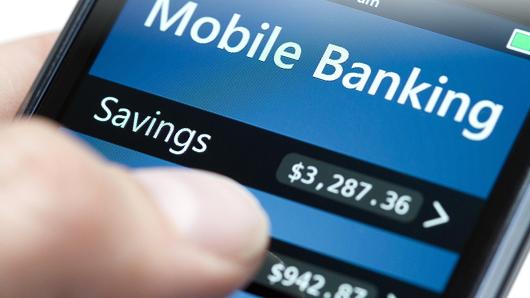 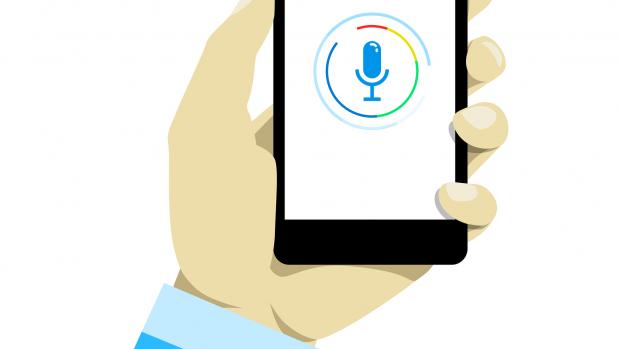 VOICE BANKING
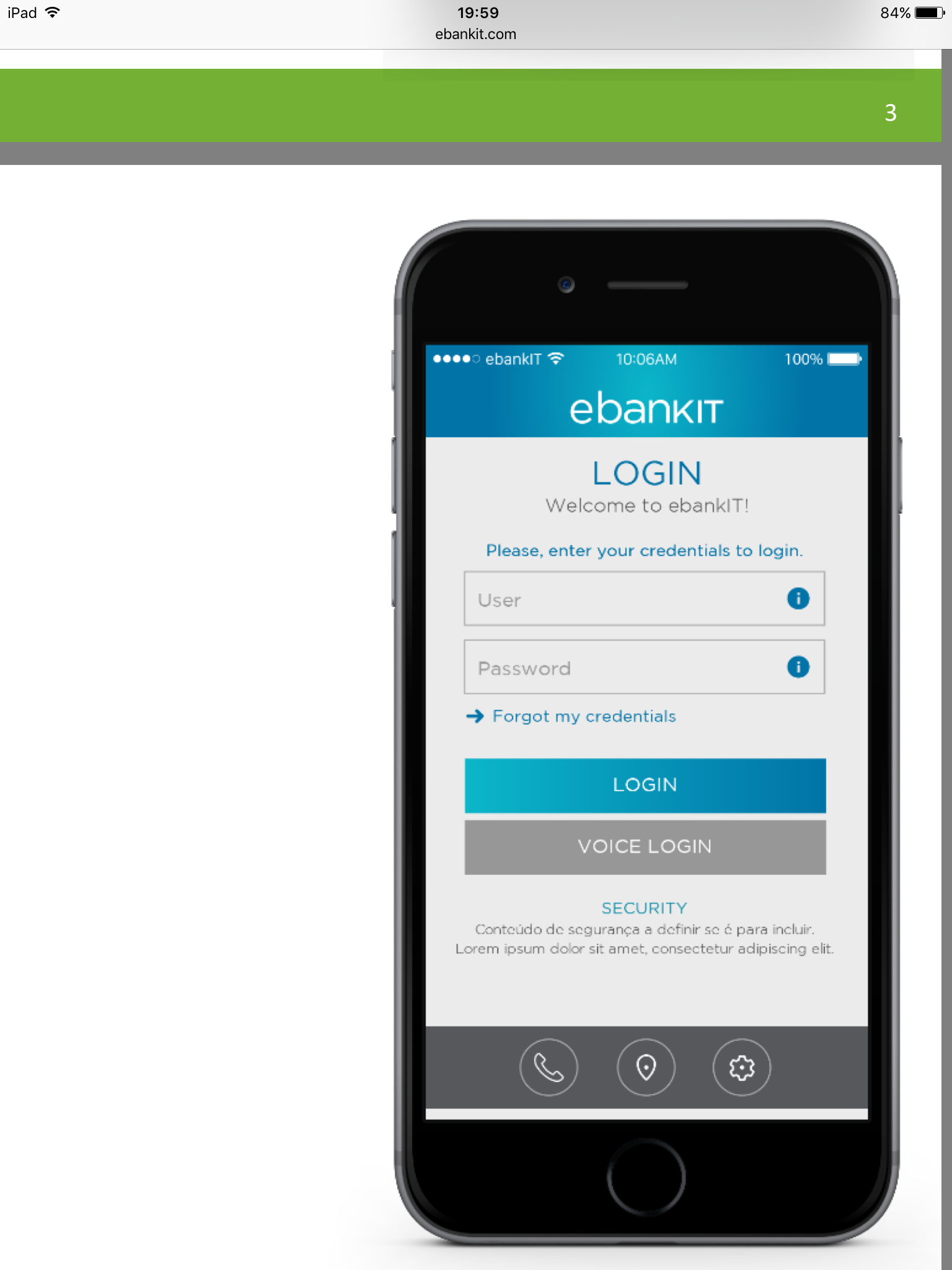 In a simple, intuitive way, customers can give instructions and receive feedback by voice to interact with their finances, integrated with their car software and mobile apps.
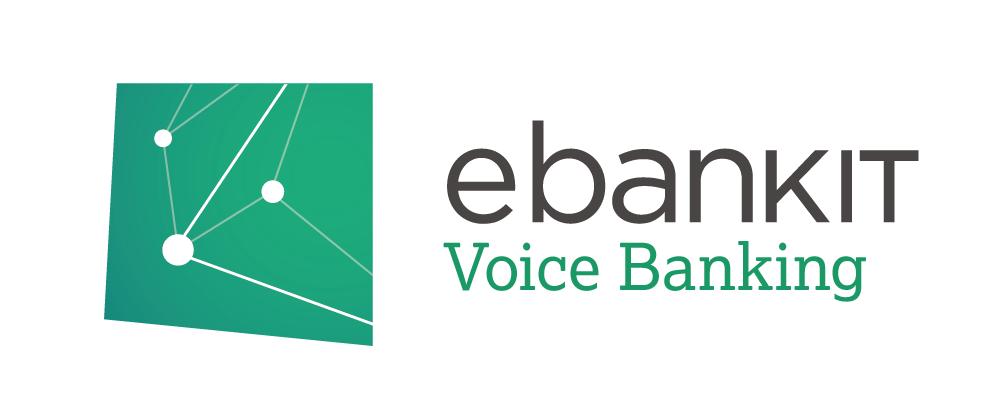 Quick and convenient login procedure  
Shorter time and lower costs of customer service  
Unified verification process 
The highest level of security 
Allows customers to verify their identity simply by speaking, making it easier and faster to gain access to secure banking services
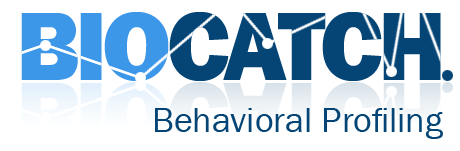 BioCatch Protects Over 33 Million Global Banking Customers 					
BioCatch analyzes over 500 parameters to create a unique user profile that cannot be lost, stolen, or imitated.
Cognitive traits typical of eye-hand coordination, behavior patterns, usage preferences, device interaction patterns, and responsiveness to Invisible Cognitive Challenges
Physiological factors include left/right handedness, press-size, hand tremor, arm size, and muscle usage.
Contextual factors like device ID, network, geolocation, transaction and navigation behaviors.
Stock
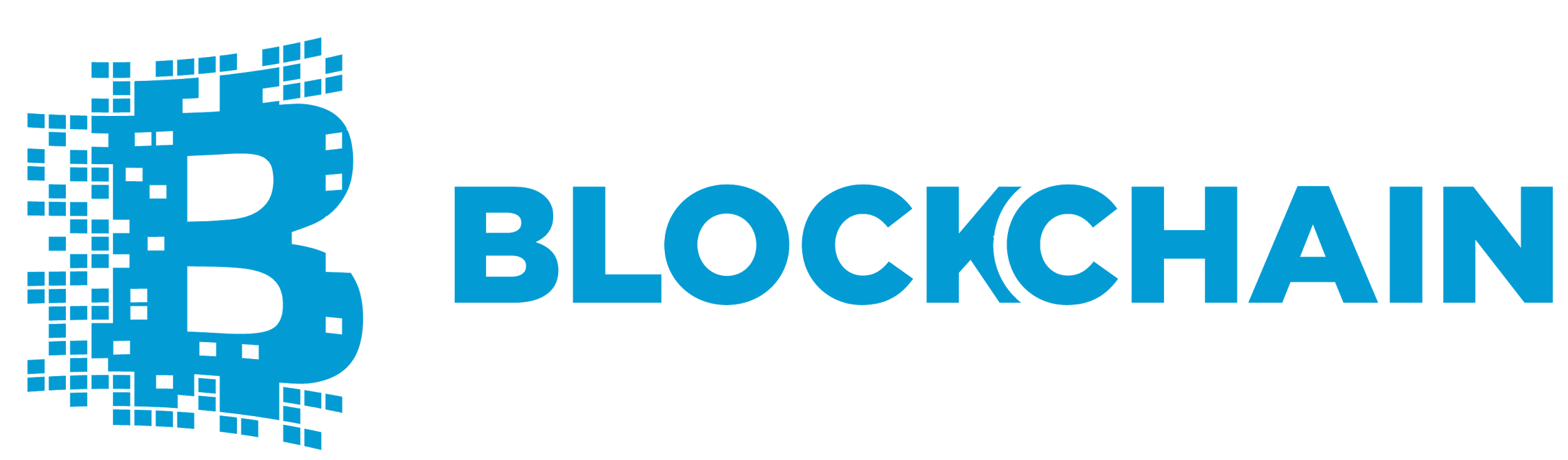 TECHNOLOGY TO POWER OPEN FINANCE
Simple 

          Secure

          Safe
Distributed database that keeps track of what happens in the bitcoin market and to avoid fraud. 
Each transaction represents a chain block.
It uses peer-to-peer technology and anyone can download it from the web, making it a network node.
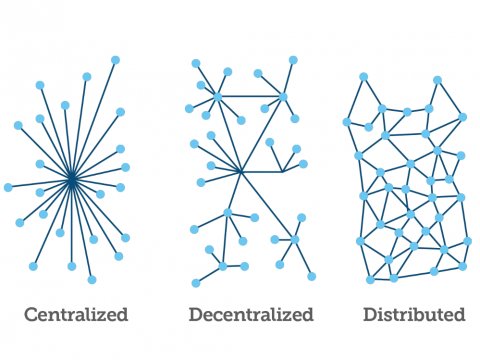 How Blockchain works
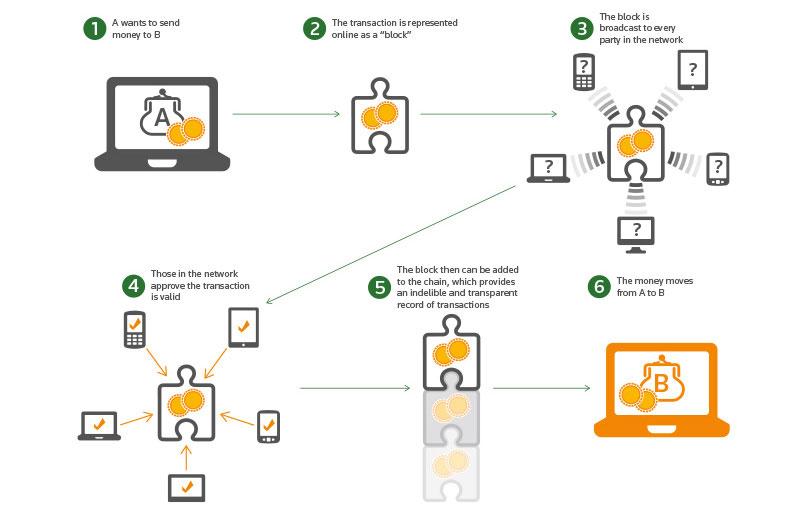 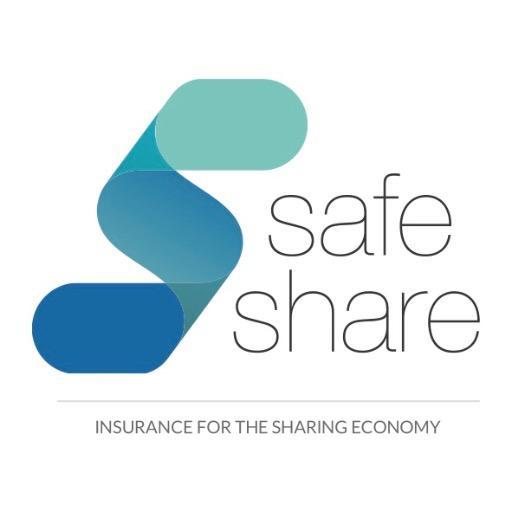 “Insurance for the sharing economy needs to be flexible and responsive to customer needs. Our distributed ledger approach, developed by Z/Yen Group, offers the opportunity to coordinate the provision of products between counter-parties in near real-time and to radically cut the cost of this coordination.” 
Alex Steinart, SafeShare Global Co-Founder states
SafeShare uses blockchain technology to offer coverage to the users of Vrumi, a startup that allows people to rent out spare rooms in their houses for businesses to set up an office.
Reduce the probability of frauds

Automate the process

Lower costs

Increase the speed

Strengthen security
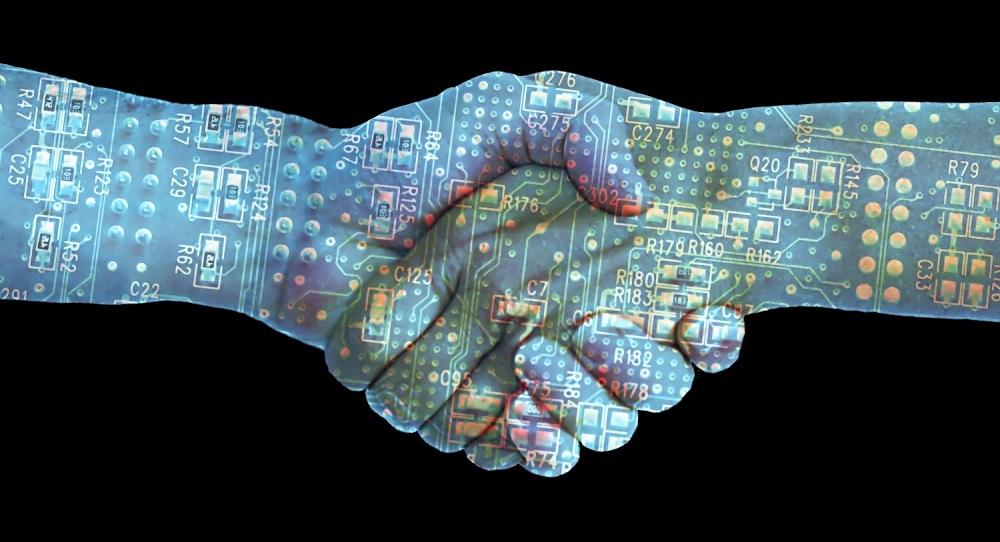 Trends
Trends